Вавилонский царь Хаммурапи и его законы
Презентация к уроку по учебному предмету «История Древнего мира» в 5-ом классе на тему «Вавилонский царь Хаммурапи и его законы».

Выполнила Мехрякова Ирина Николаевна, 
учитель истории и обществознания 
МБОУ «Конзаводскаяч средняя школа им. В.К.Блюхера».
Укажите верный вариант продолжения фразы …
Письменность возникшая в Двуречье …
   А. иероглифы
   Б. буквы
   В. клинопись
2. Междуречье – это район между …
    А. Нилом и Евфратом
    Б. Тигром и Евфратом
    В. Между Тигром и Конго
3. Материал для письменности в Древнем Двуречье  …
    А. иероглифы
    Б. папирус
    В. глиняные таблички
4. Здания в Междуречье строились в основном из …
    А. камня
    Б. дерева
   В. глины
5. В Междуречье главным источником влаги для полей земледельцев  были …
    А. обильные дожди
    Б. разливы рек.
    В. таяние снегов
6. Для орошения своих полей жители Междуречья использовали …
    А. каналы
    Б. шадуфы
    В. колодцы
7. В Междуречье в основном выращивали …
    А. картофель
    Б. пшеницу
    В. рис
8. По какому принципу составлены ряды?

Мемфис, Ур, Урук _______________________

Амон-Ра, Шамаш, Осирис ________________

Тигр, Нил, Евфрат _______________________
Сравни с эталоном
1. В
2. Б
3. В
4. В
5. Б
6. А
7. Б
8. 1. города Древнего Египта и Двуречья; 2.боги Древнего Египта и Двуречья; 3.реки Древнего Египта и Двуречья.
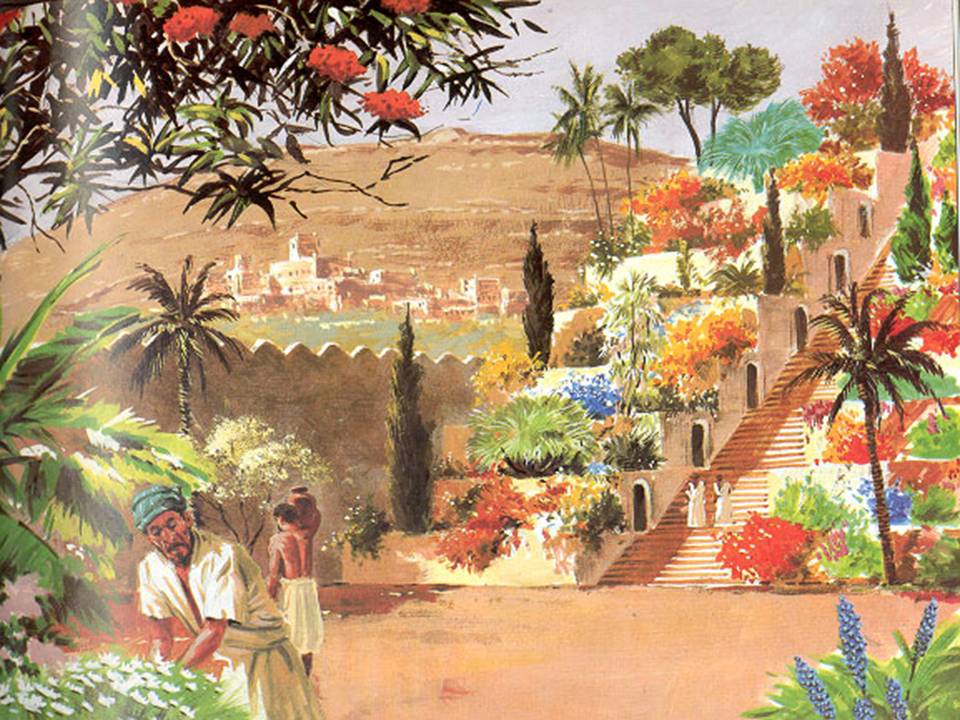 План урока

Город Вавилон
Царь Хаммурапи
Царские законы
Законы о рабах
Что общего в природных условиях Египта и Двуречья? 
В чем различия?
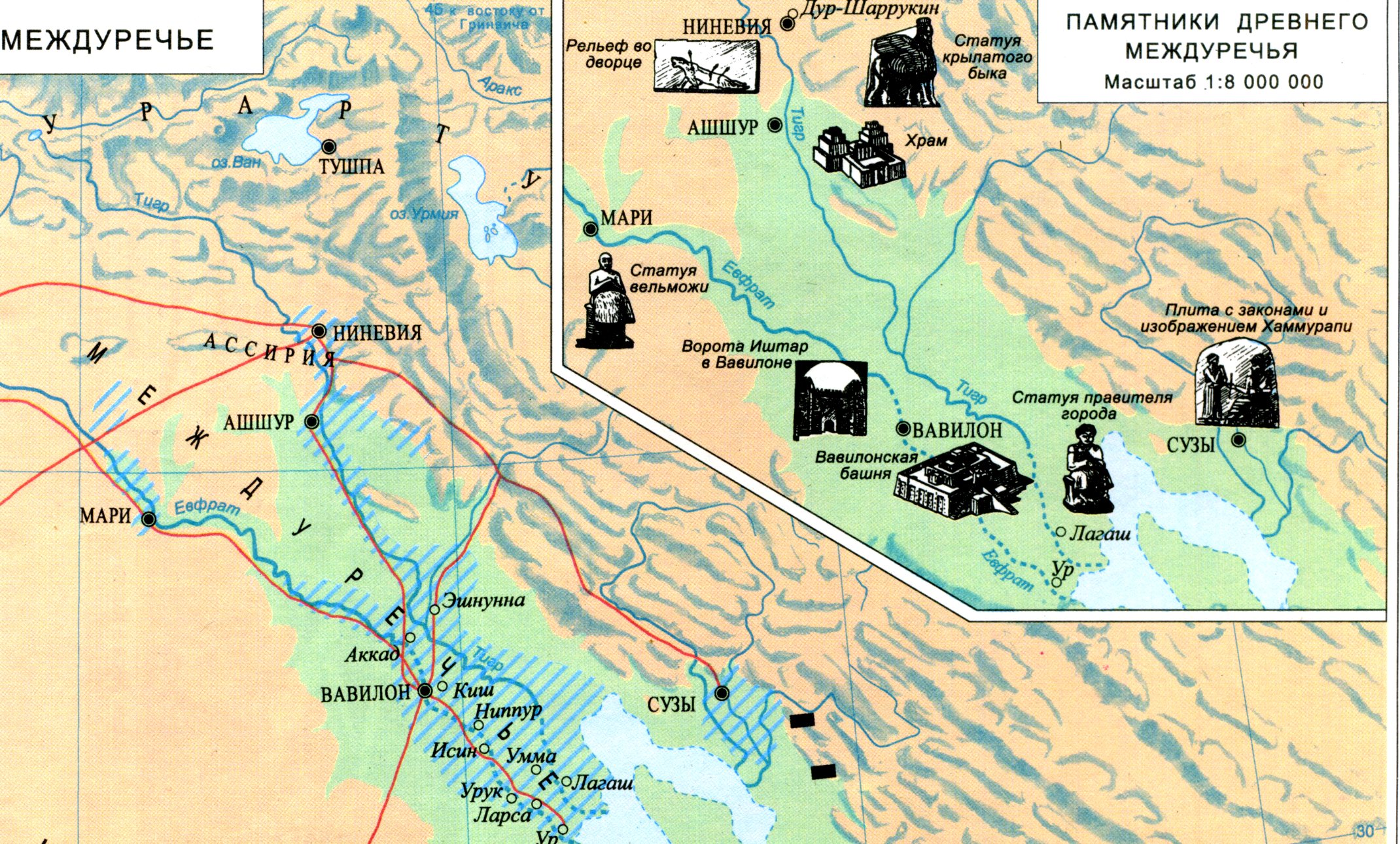 Что продавали купцы, прибывшие в Вавилон? Что они покупали в Вавилоне?
Ввозили в Вавилон
Привозили из вавилона
Зерно
Овечью шерсть
Строительный лес
Металлы
Царь Хаммурапи1792-1750 год до н.э.
Выдающийся политический деятель: прозорливый и хитрый дипломат, расчетливый и умелый организатор, замечательный стратег, мудрый законодатель.
Хронологическая лента.1. Подсчитайте, что было раньше: правление Хаммурапи в Вавилоне или Тутмоса в Египте?2. К какому веку до н.э. относится правление Хаммурапи ? 3. Сколько лет правил Хаммурапи ?
В самом начале XX века археологи обнаружили двухметровый столб из черного базальта с изображение двух рельефных мужских фигур. Под барельефом было выбита длинная надпись причудливыми клинообразными знаками. Позднее он получил название Стела Хаммурапи. Оказалось, что на нем записан свод законов царя Хаммурапи, изображенном на стеле стоящим в молитвенной позе перед богом Солнца и справедливости Шамашем, вручающим ему судейский жезл или кольцо – символы власти.
Словарь
ЗАКОН – 
это правила поведения, установленные царем (правителем) и обязательные для всех жителей государства
Какие группы населения были в Вавилоне? Какие права и обязанности были у населения ? О чем заботился царь Хаммурапи в своих законах
Соотнесите отрывки из текста законов Хаммурапи  и сферы жизни, которые эти законы регулировали.
Что означает выражение «око за око, зуб за зуб»?
Составьте рассказ используя слова:Закон, Хаммурапи, долг, зерно, ростовщик.
Домашнее задание

 Параграф 14, читать, пересказывать.
 Вопрос 3, письменно.